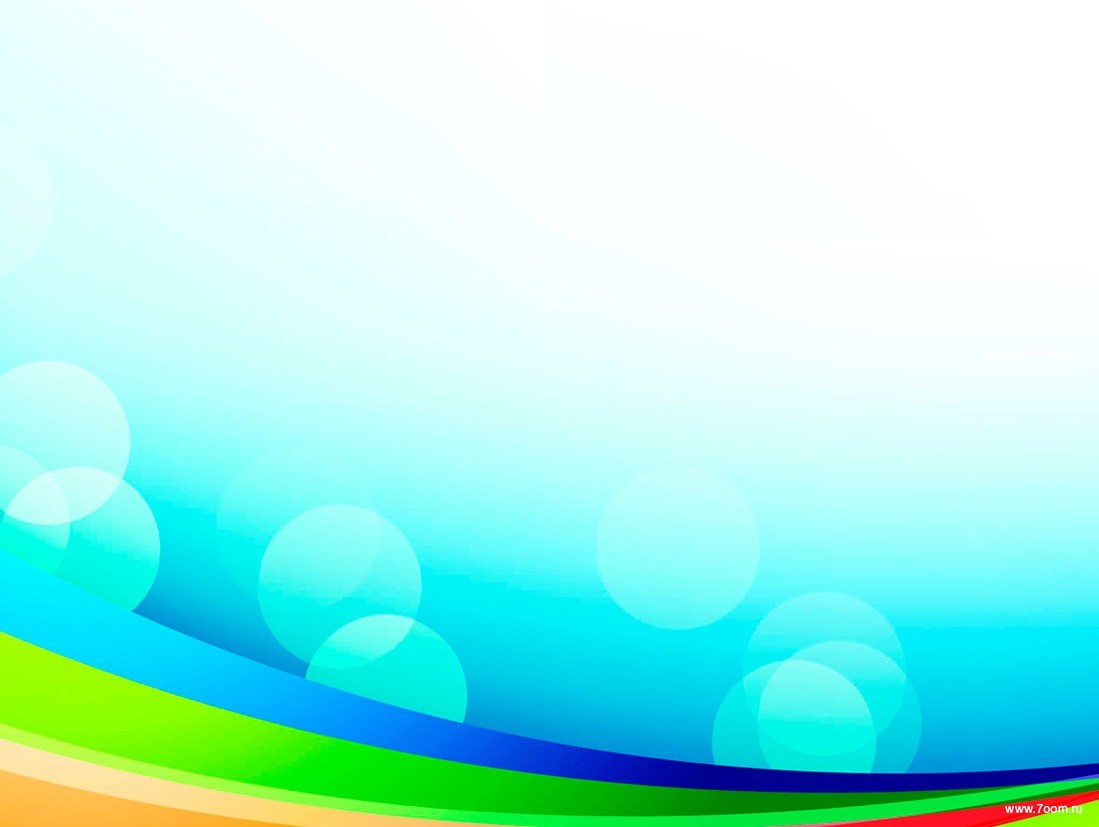 МБДОУ 
«БЕРЕЗОВСКИЙ ДЕТСКИЙ САД № 2»
Модель инклюзивного образования



п.Березовка
2019 г.
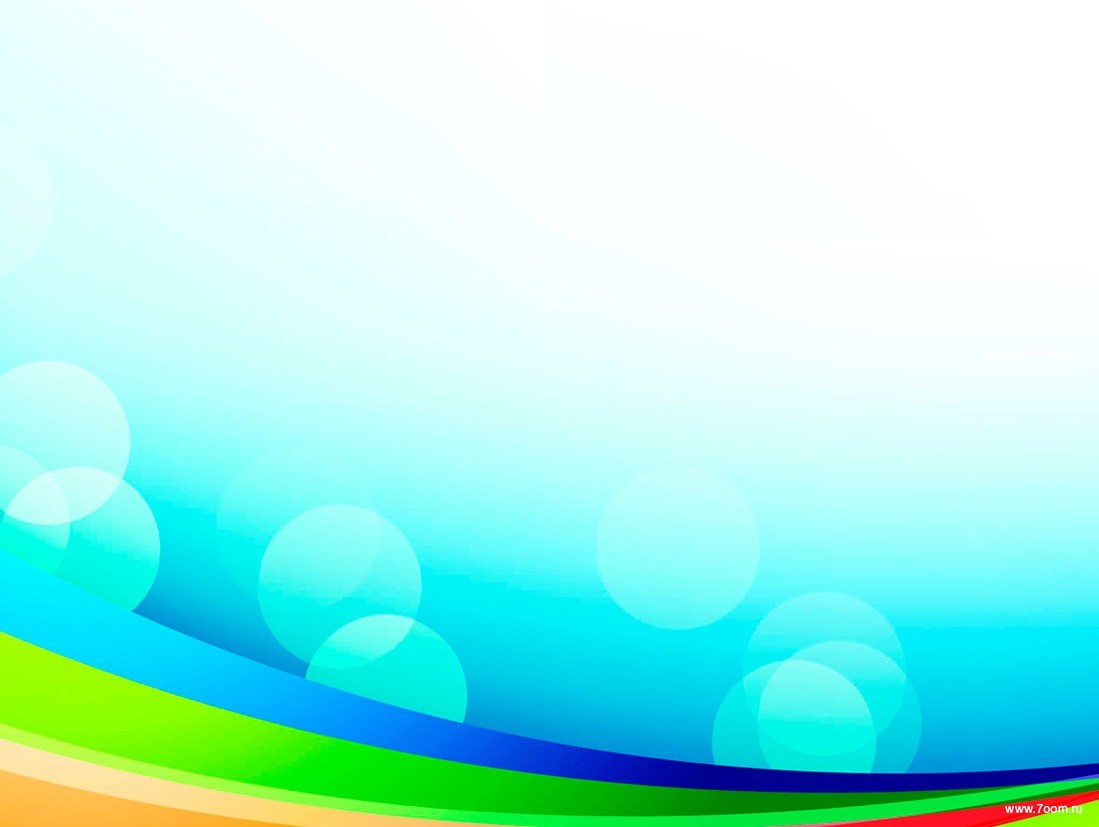 ЦЕЛЬ
Обеспечение доступного и качественного дошкольного образования детям с ОВЗ
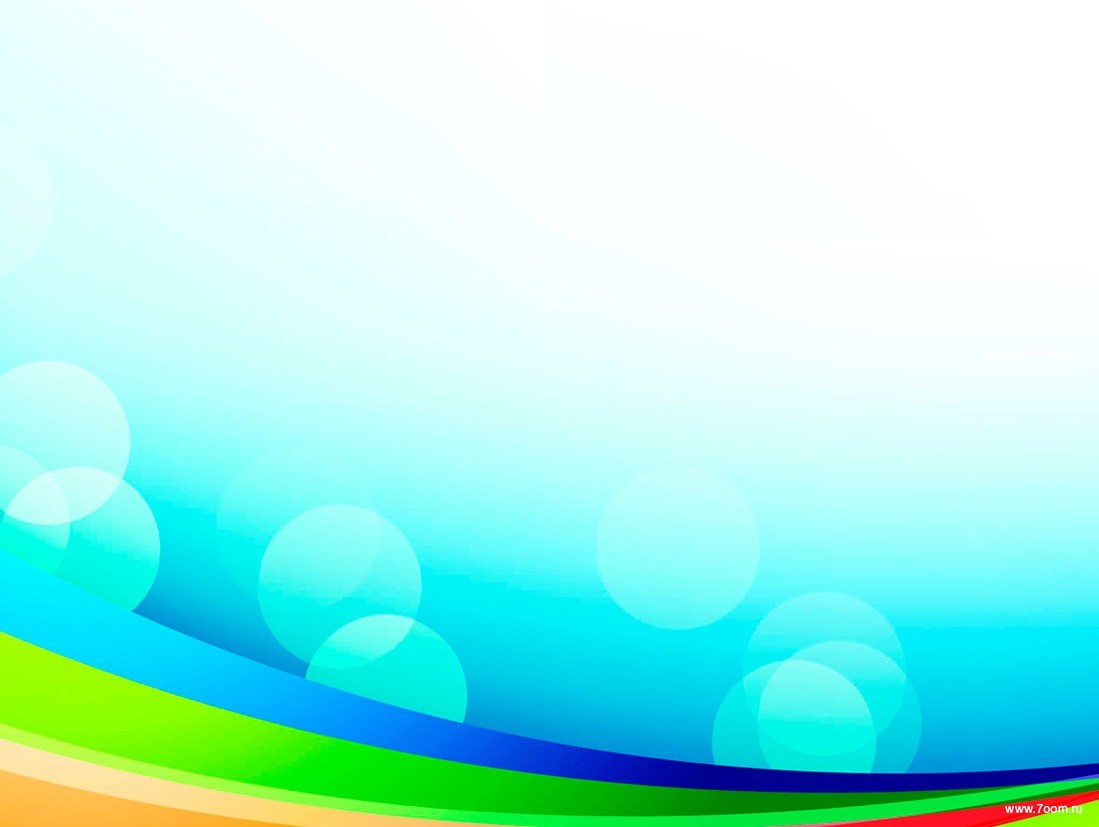 ЗАДАЧИ
Организовать вариативные формы получения дошкольного образования (группы комбинированной направленности, взаимодействие с КГБУ СО "Психоневрологический интернат для детей "Солнышко», консультационный центр)
Повысить профессиональную компетентность педагогов дошкольного образовательного учреждения
Организовать психолого-педагогическую и консультативную помощь семьям, имеющих детей с ОВЗ
Сформировать толерантное отношение общества к людям с ОВЗ
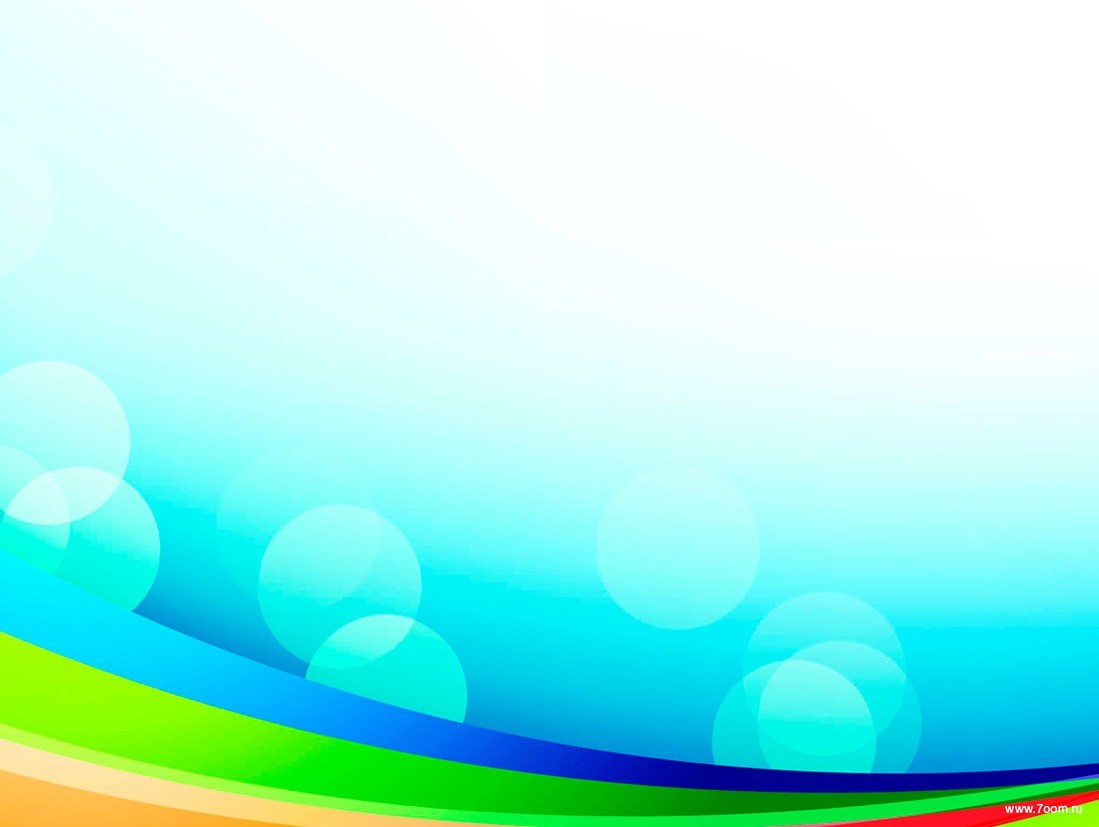 Виды инклюзии
Точечная инклюзия
Полная инклюзия
Частичная
инклюзия
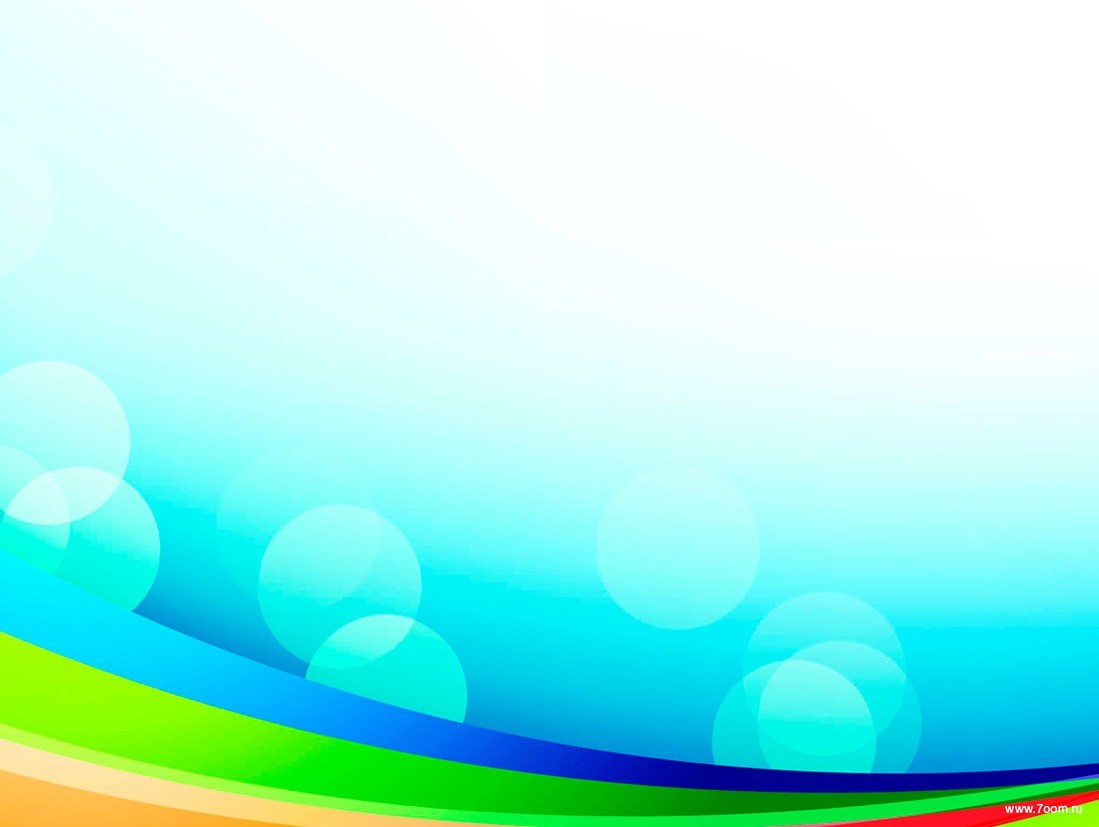 Неблагоприятные  факторы
1. Непроработанность правовых норм
2. Не сформированность культуры отношений к людям с 
    ОВЗ
3. Дефицит научно-методических материалов
4.Недостаточное развитие социального партнерства
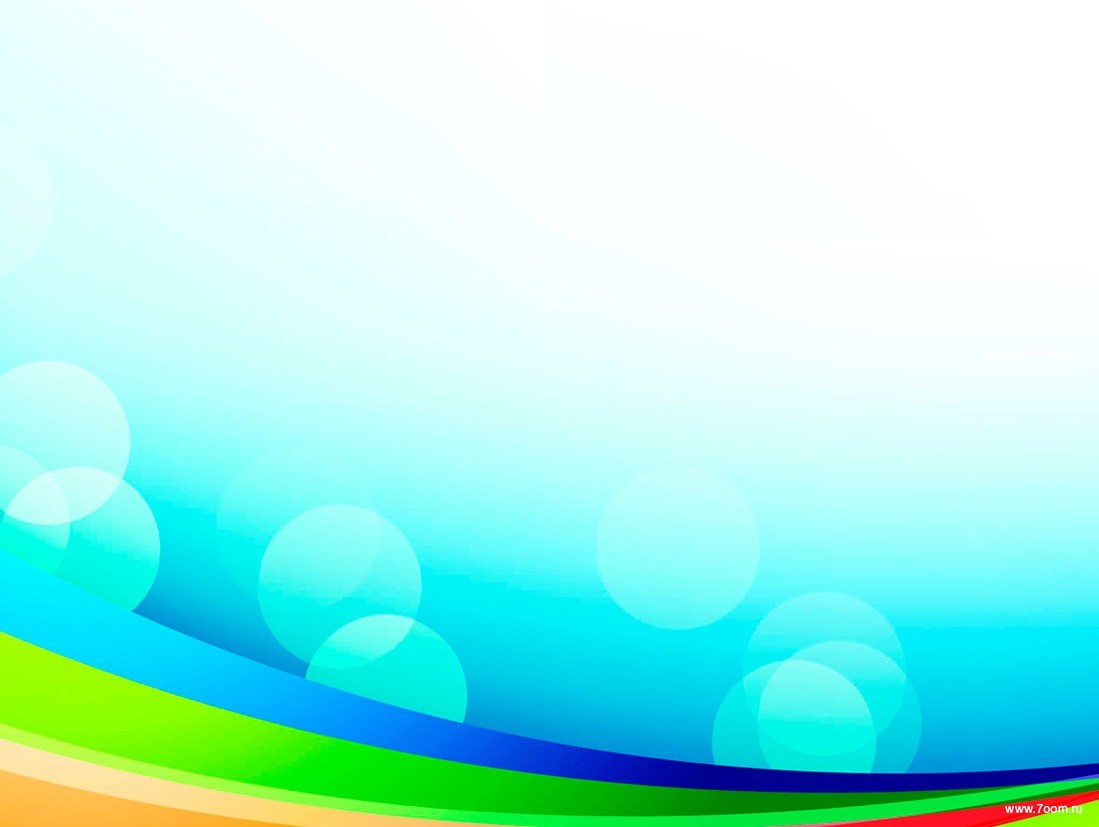 Благоприятные факторы
1. Нормативно – правовое обеспечение
2. Финансовые ресурсы 
3. Кадровый ресурс
4. Система психолого- педагогического сопровождения 
5. Материально – техническое обеспечение
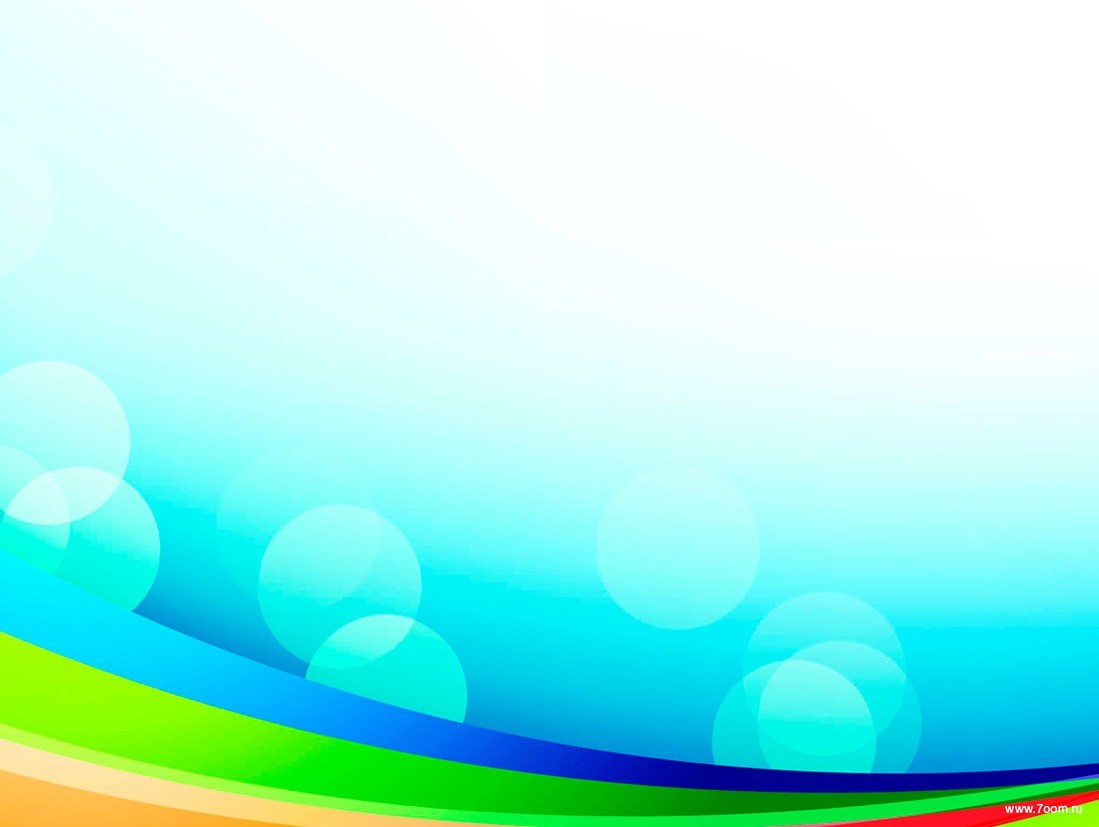 Логопед
Коррекция речи
Музыкальный руководитель
Психолог
Психокоррекция
ОРФ педагогика
Ребенок
Старший воспитатель
Инструктор по физ. культуре
Методическое сопровождение
Корригирующая гимнастика
Воспитатели
Родители
Индивидуальная коррекционная работа
Консультации
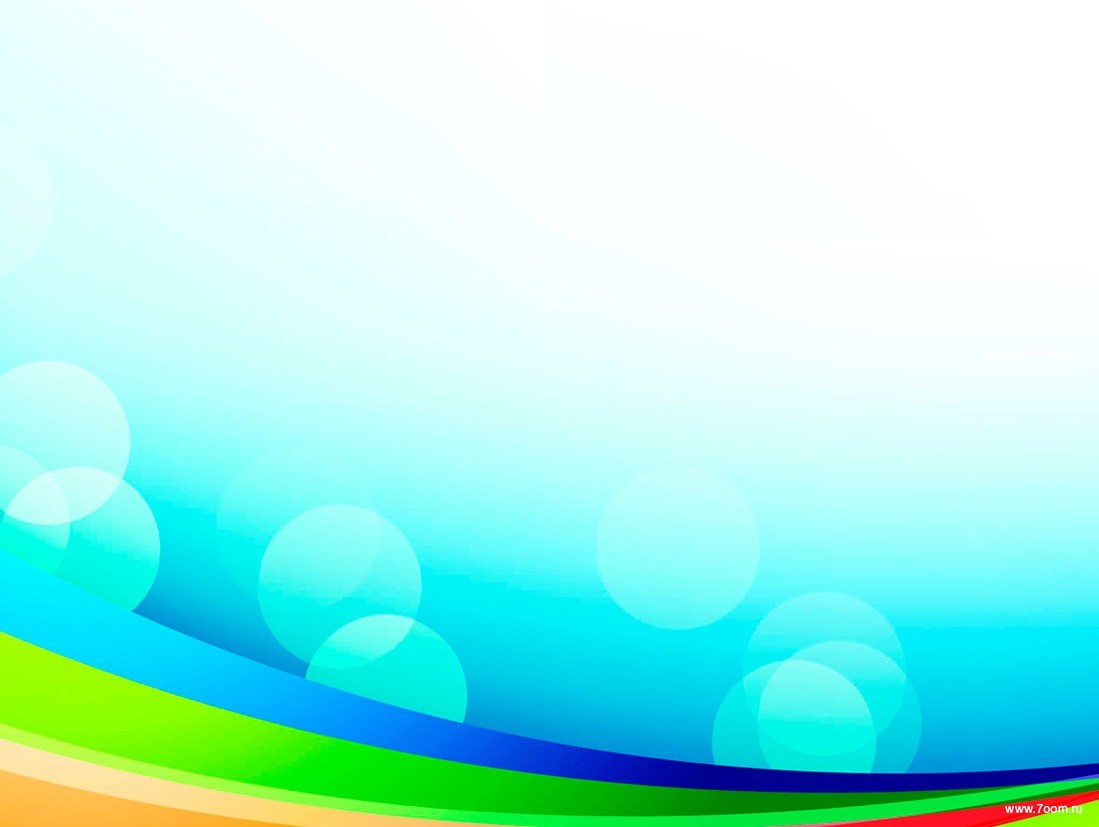 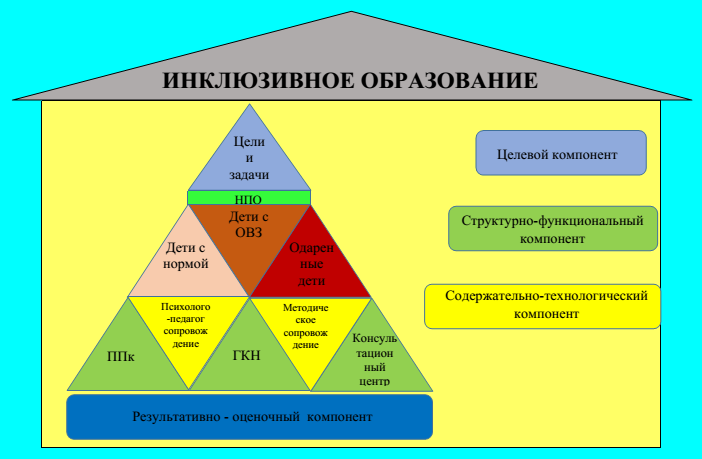 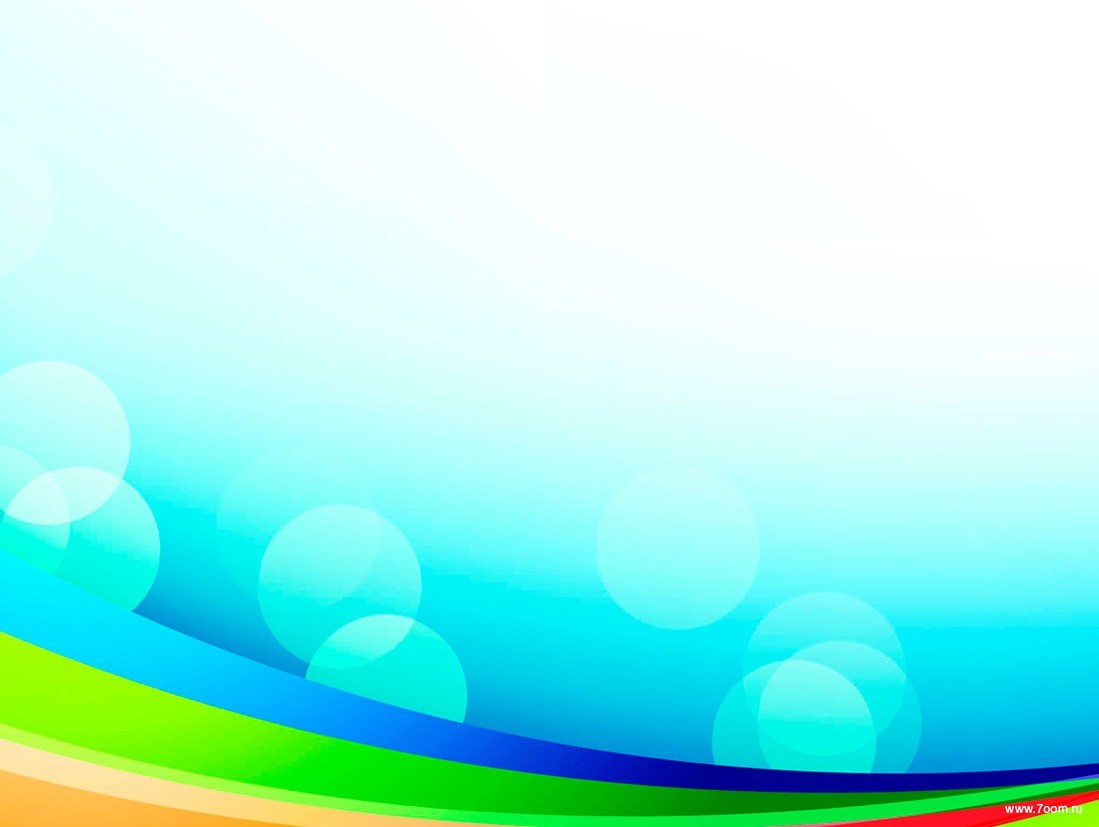 На правах рекламы
В рамках работы консультационного центра МБДОУ «Березовский детский сад № 2»                      готово оказывать услуги по ранней (стартовой) диагностике детей для прохождения ПМПК Березовского района такими специалистами, как логопед и психолог. 
Телефон для записи: 2 – 15 – 07
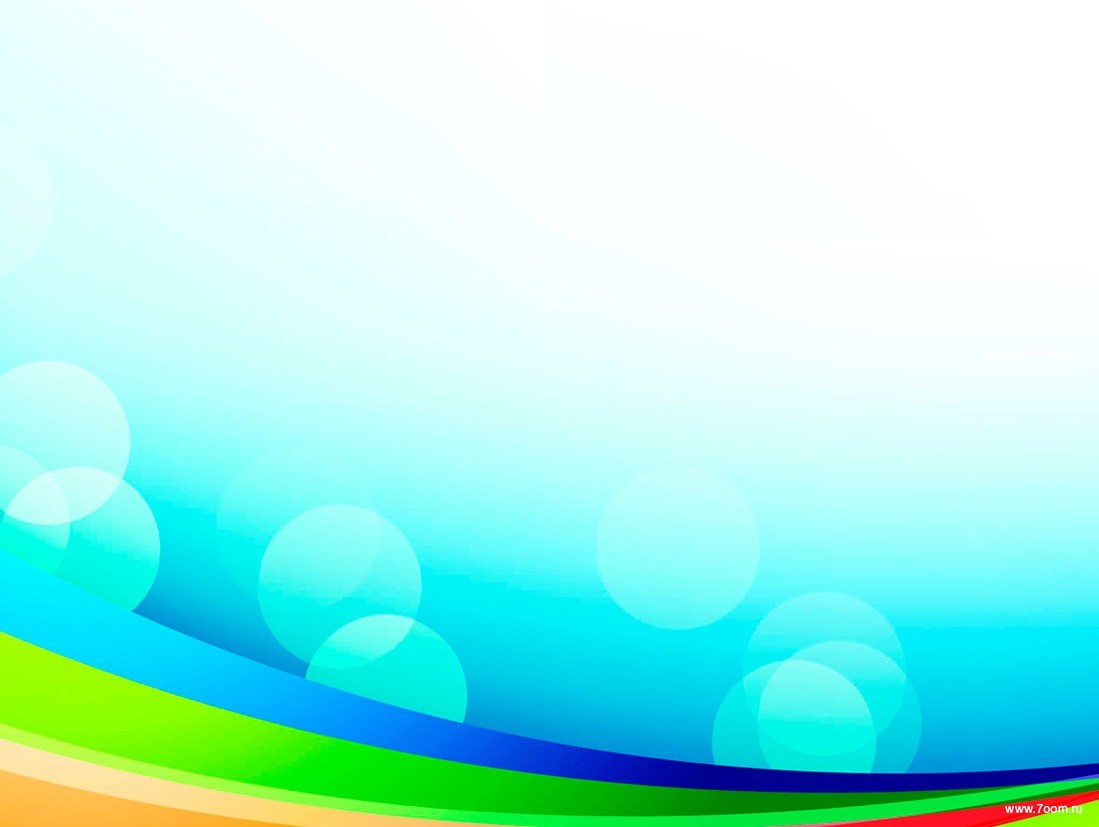 Спасибо 
за внимание!!!